SCIMAX MI Roadmap 2023-24
August 2023
User Group Meeting Agenda
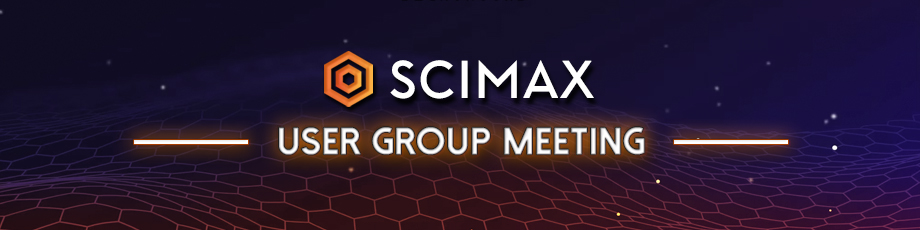 Upcoming Releases
SCIMAX MI
SCIMAX MI RoadMap Process
Main Sources of Enhancement Requests
Existing Customers
Industry Developments
Support tickets
Feature Requests
New Integrations
.
Trade Shows / Industry Group Meetings etc.
Evolving Regulations
Integration Partners
Business Development
RFP Reviews and Requirements
Competitive Analysis
New / Emerging Technology
‘Wow’ Factor
SCIMAX MI RoadMap Process
Customer Success & Collaboration Goals
Regularly Hosted User Group Meetings (minimum of 1 in person, 1 virtually)
User Subscription for news and updates, changes to schedule, etc.
Portal for RoadMap Review and Feedback (SciMax University)
Functionality Prioritization
SCIMAX MI 23R1
Case Notes pop-up – Ability to add text to a ‘sticky’ note
Home screen widgets
Recent Cases (replicate ‘open cases’) 
Case listings preferences
Correspondence to add case attachments from compose screen.

Force Logout: This feature allows Admin user to force logout single/multiple logged in users of an organization and set/remove time limit allocated for the users.  
PC/Other components 3 level categorization (66069) 

New file types Xml, Csv, Zip for Case Attachments (MICT-T777)
SCIMAX MI 2023 Releases
SCIMAX MI 20R1.5
AI-QA
3 level categories design update to multi-select dropdowns.
SCIMAX MI Future Releases
Client Priorities
01
03
02
Product Dictionary Updates.
Daylight savings time implementation.
Analytics with Logi Composer 
Reminders.
Pre Sales and Business Requirements
Site specific case form.
Handling different languages (multi-lingual) forms.
Case form quick links.
Case Processing by different users at the same time.
Case form components tab like design.
Able to send response to any component (AE, PC, Other).
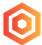 Content Management
Allow translation files for CM documents: This feature shall ease the process of creating and sharing a single document with a global prime file and multiple translation files in various languages. 
Standalone Local documents creation: This feature shall allow CM users to enable configuration that creates a standalone local document specific to region which does not have any link to the global document. 
Share Content as Link: This feature allows CM users to share content like Documents and the generated response letter as links as opposed to attachments in the outgoing email. These links help reduce the number of attachments being shared while still retaining all the file properties.   
Document, FAQ filter/sort with last updated date.
Admin override for CM checkout
Export of modular SRD in word format.
AI Interactions & Chat GPT
Natural Language and Generative AI
AI-based Focused Natural Language Response
What is it?!
Natural Language answer to natural language questions
Similar to Large Language Model (LLM) responses but focused only on subset of content
Answers provided can only come from pre-defined repository of information
Natural Language Understanding helps system understand nature of question
Machine Learning improves accuracy over time
Speech to Text and Text to Speech can be used to provide voice interaction
AI-based Focused Natural Language Response
Benefits
Natural Language Response
Easy to use & easy to understand
Secure communication
Ensure accuracy of response limited to defined repository of information
Higher HCP satisfaction
Faster responses with valuable information
Large Language Model Generative AI (ChatGPT)
What is it?!
Math based predictive language generation based on millions of texts and billions of weights
Responses are based on all knowledge, so ‘hallucinations’ or incorrect responses, can be provided
Amazon and others are working to provide a tool that limits responses to corporate data
ChatGPT, You.com, PaLM are examples
ChatGPT is trained on information up to 2021
Machine learning combined with human training improve the model
LLM Generative AI (ChatGPT)
Value
Limited to corporate data means medical response letters could be built only based on publication information or corporate CM tools
Can be used for virtually any form of content creation and with a robust workflow, can be checked and verified before ‘approved’ for use in responses or sent to publications
Create ‘initial’ version of content for virtually any purpose
First draft can still be the first iteration of content entered into the workflow process
AI-based Focused Retrospective QA
What is it?!
Intent based full text analysis

Identify Adverse Events, Product Complaints, MI nature

Customize confidence score to initiate notification

Create action items or workflow based on identification

Machine Learning improves accuracy over time

Speech to Text allows application to voice recordings of actual calls
AI-based Focused Retrospective QA
Value
Drastically increase efficiency as manual checking is reduced or eliminated
Improve compliance utilizing the tool as an addition to existing QA process
Build intent database for utilization in chat or voice response solutions
Quality Check 100% of cases rather than a sample
AI-based Agent Assist
What is it?!
Real time AI based evaluation of text as it is being entered
Based on fields and free text entry
01
02
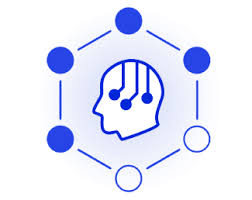 04
03
Can initiate workflow activity and automatically route if necessary (custom response needed for example)
Can suggest verbal responses or documents to be used in a response letter or email
AI-based Agent Assist
Value
Improve consistency of responses provided
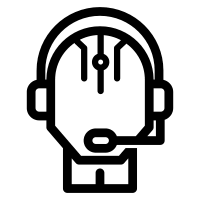 Aid in training and education of call center staff or outsource partner
Reduce time required for searching to find the appropriate response
Machine learning in real time helps improve accuracy
AI-based Real-time QA
What is it?!
Real time scan of text entered or audio of call
Utilize intent-based AI to determine any potential Adverse Event or Product Complaint
Flag user to ask additional questions 
Initiate workflow as appropriate or automatically generate and send case information to PV/Drug Safety and QA departments
AI-based Real-time QA
Use Cases
Improve quality compliance with additional check for regulatory concerns
Improve efficiency by accelerating data capture and case transfer
Assist with training and support for call center or outsource vendor
Machine learning improves accuracy
Each of these use cases support the other and improve accuracy